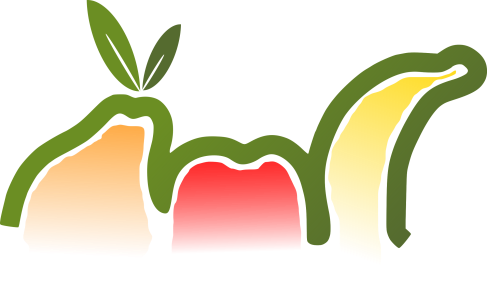 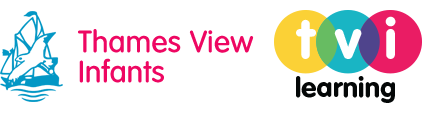 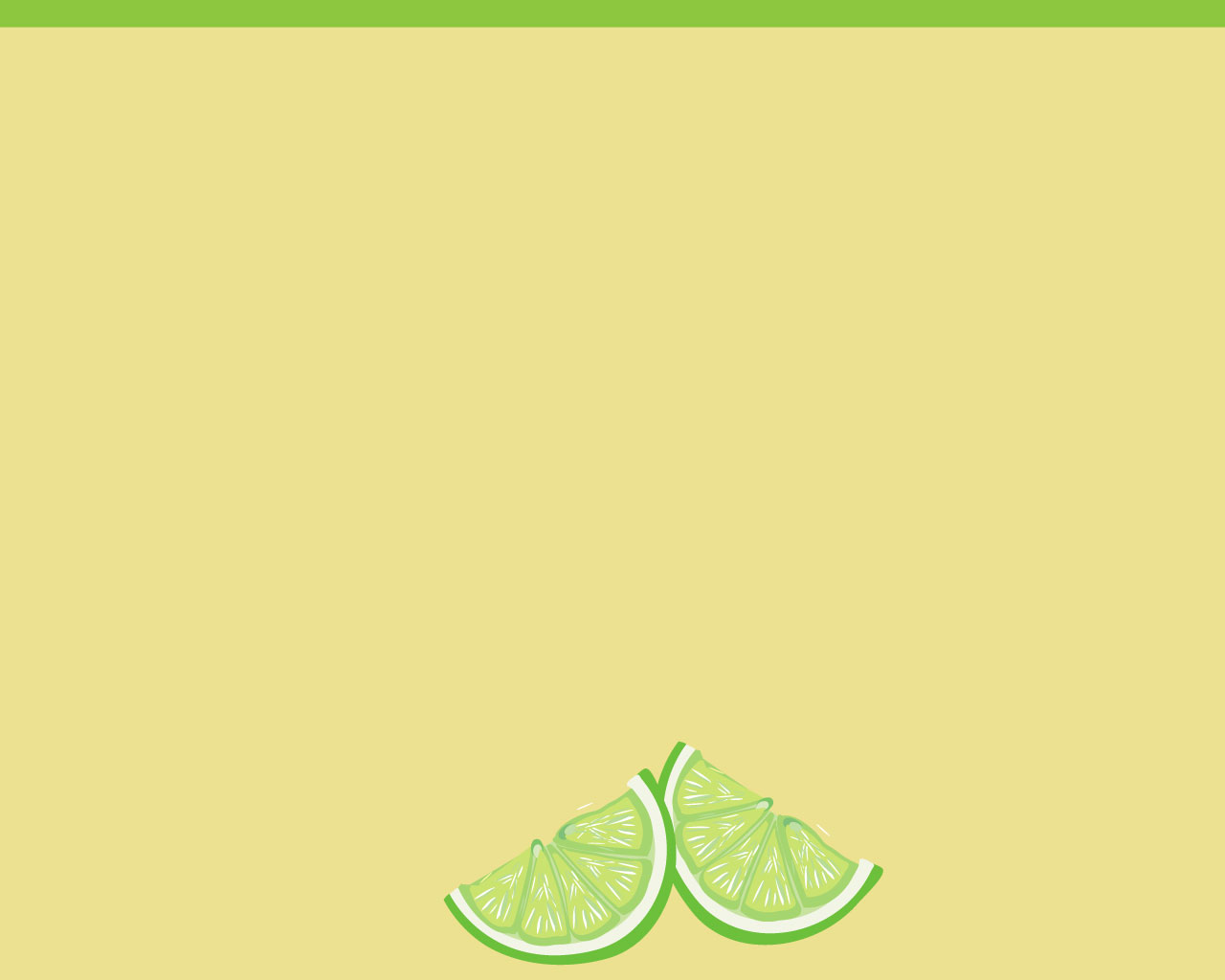 Nursery
Snack Menu
Daily Selection also includes :
 Fresh Fruit, Yoghurt, Cheese & Biscuits
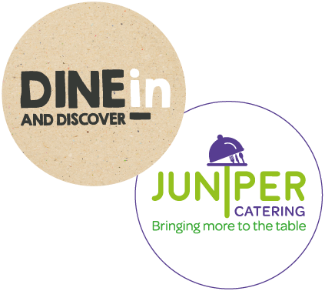 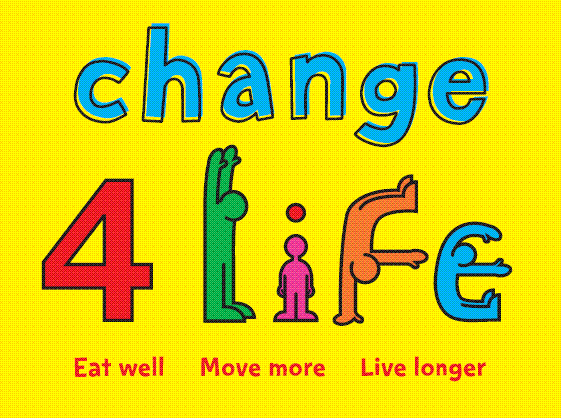 All meat served is Halal
All fish from sustainable sources
Items subject to availability